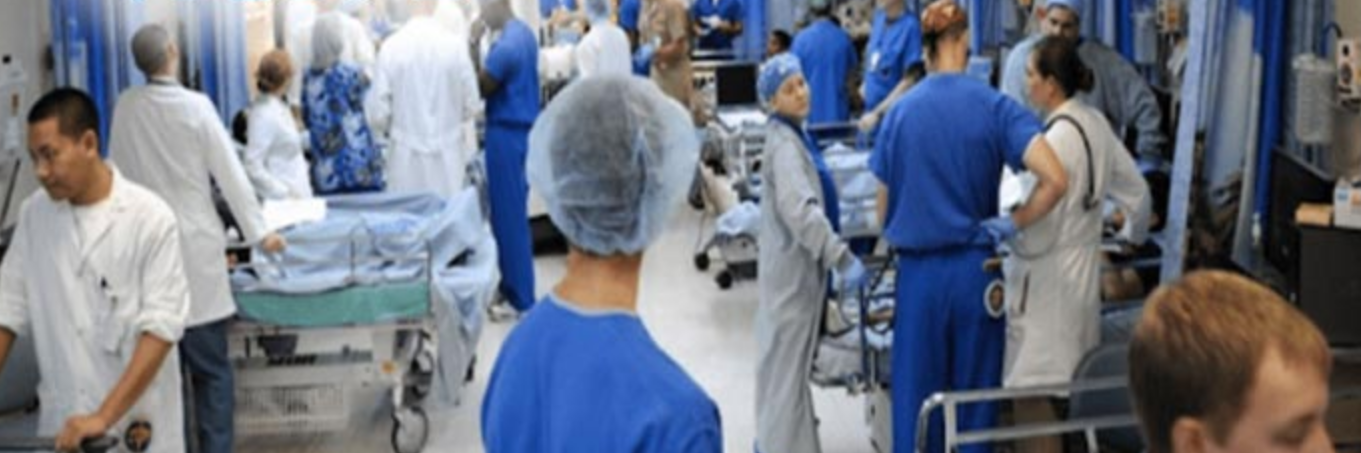 EUSEM Working Conditions Project
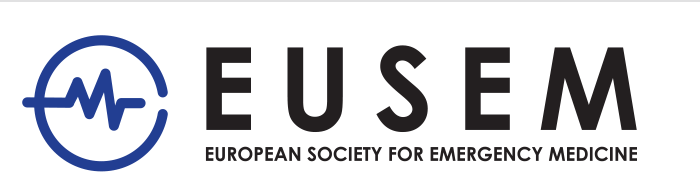 EDs are demanding working environments
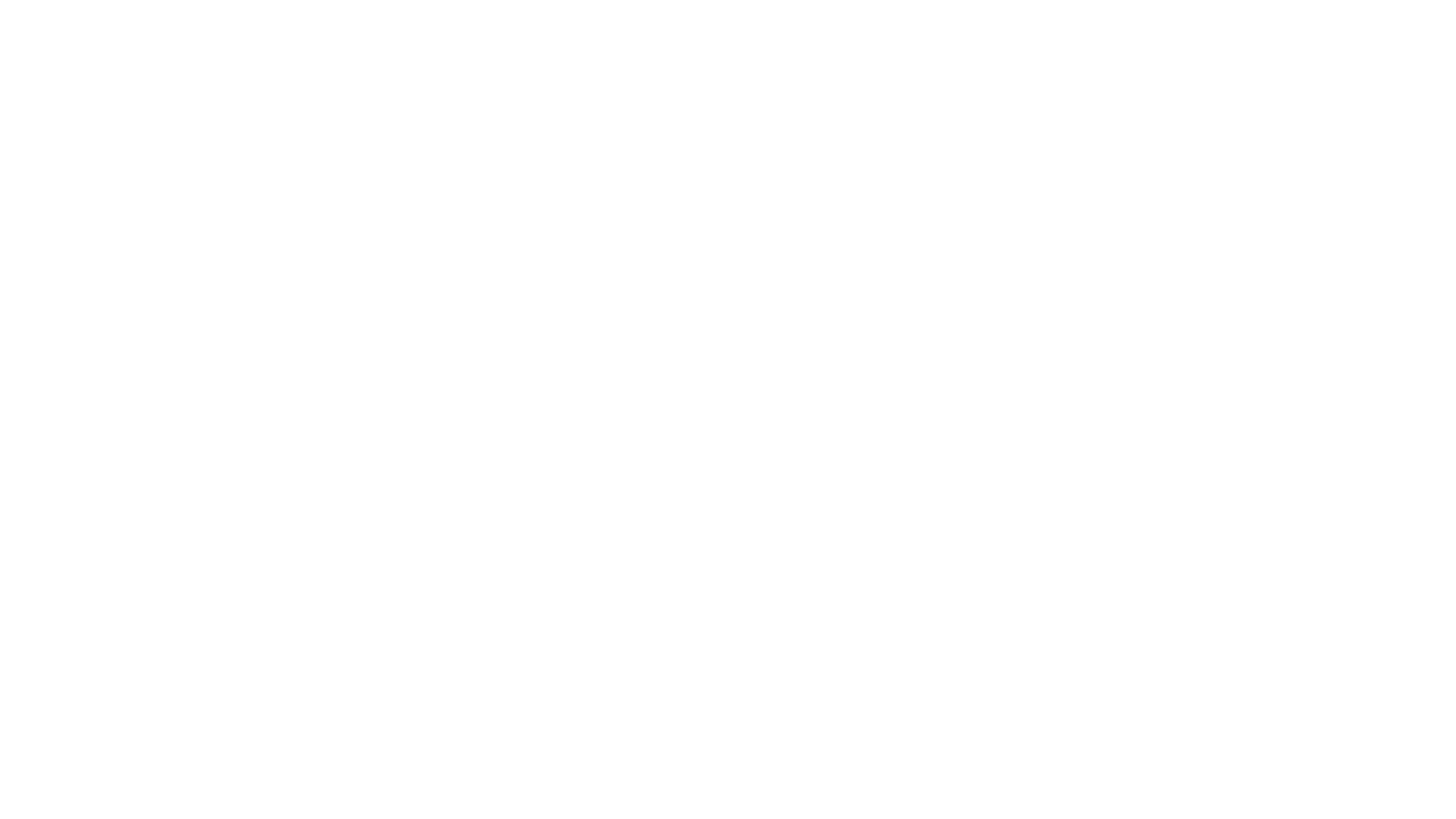 General purpose of the survey
Research Questions
Specific questions
Methods
Semi-structured expert video interviews with a total purposive convenience sample of around 12-18 subject matter experts, equally selected from various EUSEM member states (2-3 each).

Inclusion criteria: 
Hospital-based ED consultant doctors and heads of emergency departments 
Profound experience, expertise, theoretical and practical knowledge of hospital-based emergency medicine
Sufficient oral and written English language skills
Equal panel distribution between university, urban and rural hospitals
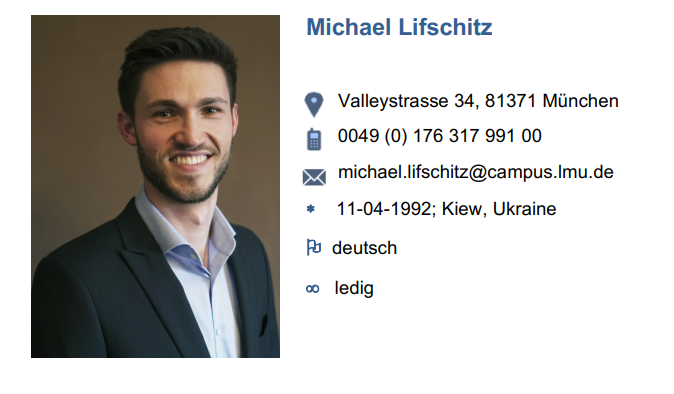 Methods
Semistructured interview on items known from the literature to affect provider working conditions

These telephone interviews are transcribed and analysed in a structured way
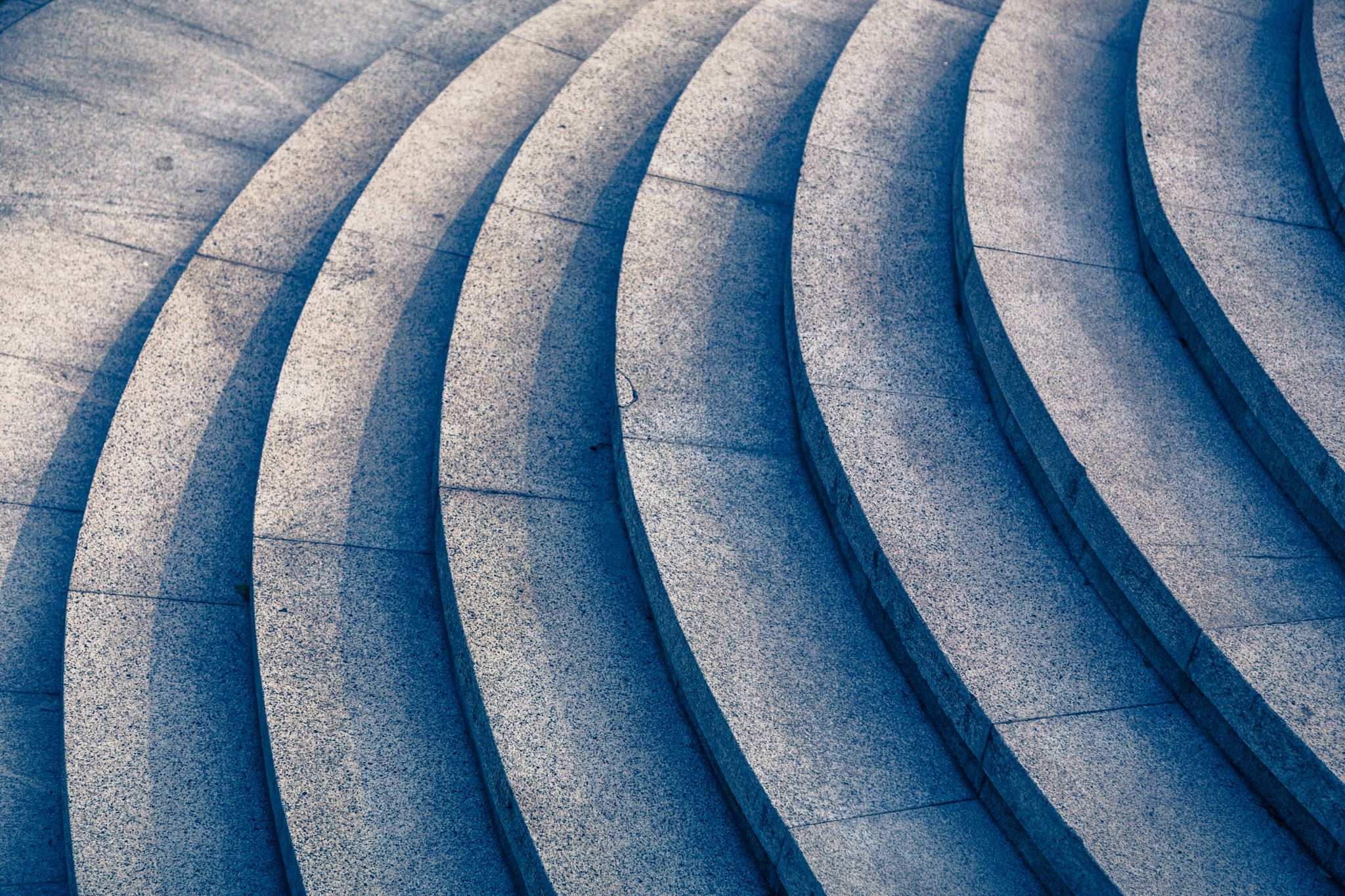 Next stepsCall for experts of various nations from:		Tertiary centers		Medium size hospitals (200 – 600 beds)		Small hospitals
Expression of interest:
Christoph.dodt@muenchen-klinik.de

Willemijnvh@eusem.org

After expression of interest an information package will be send with further information and an extensive reference list.

In case an interview is scheduled a date for a telephone interview will be fixed and the interview will be conducted (appr. 1,5 h duration)